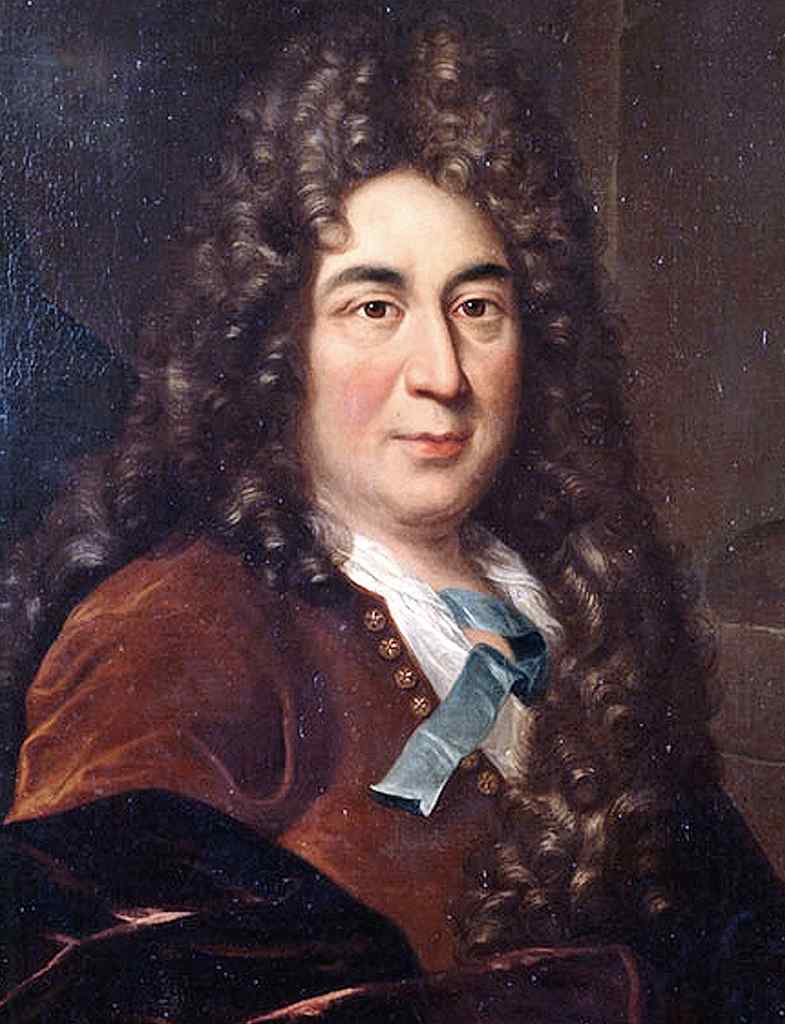 Шарль Перро
Сергей Сергеевич Прокофьев
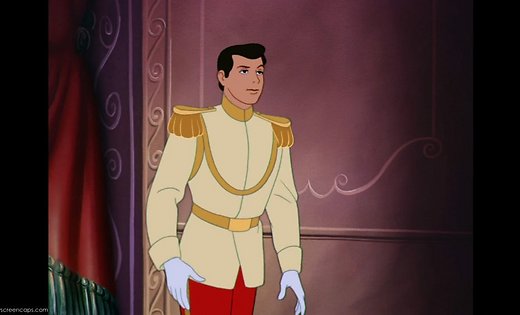 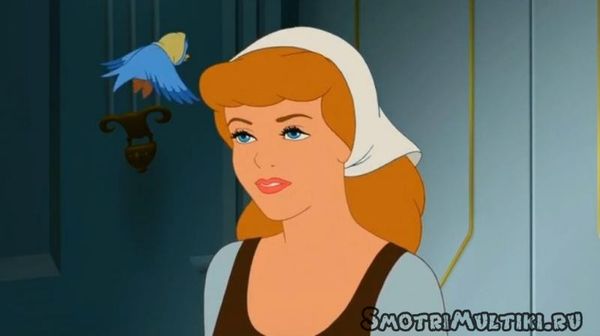 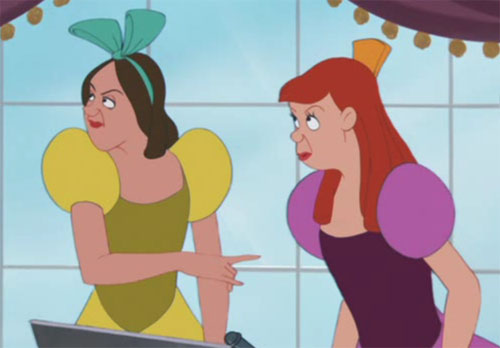 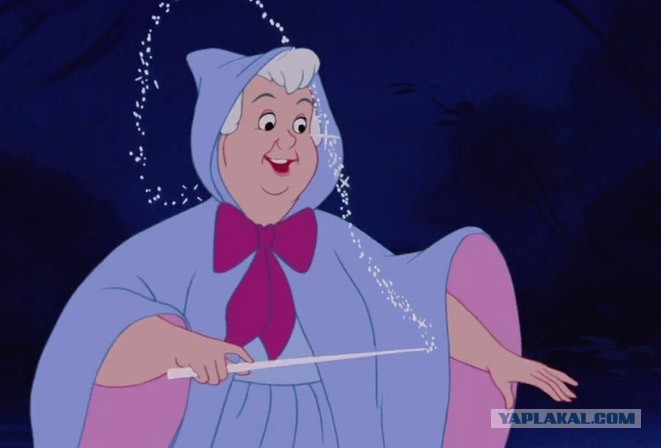 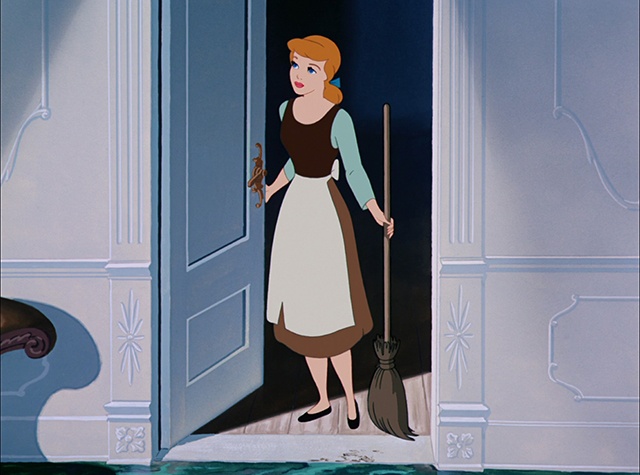 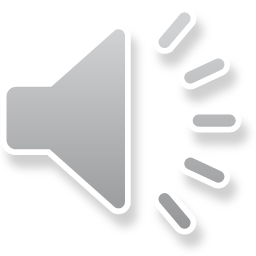 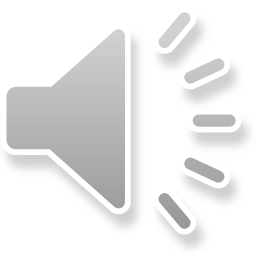 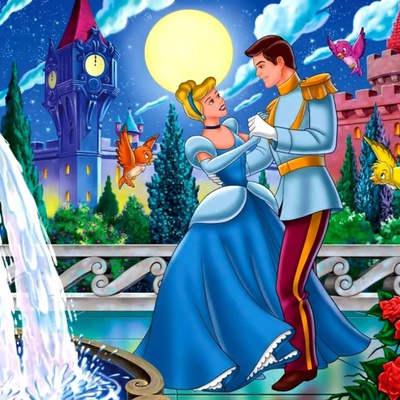 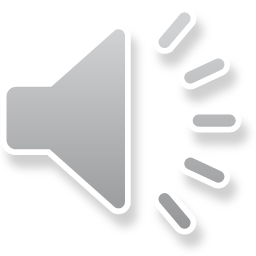